Communication notes
Active listening: 
Pay attention – look at speaker, ignore distractions, think about what the speaker is saying with their words and body language.  Show you are listening – face the speaker, let them finish, don’t interrupt.  Paraphrase – in your own words repeat what the speaker said, focus on showing you understand their message.  Ask questions – to clarify what you heard so you understand better
Don’t judge –avoid offering advice or dismissing what the speaker is saying.  
Respond respectfully
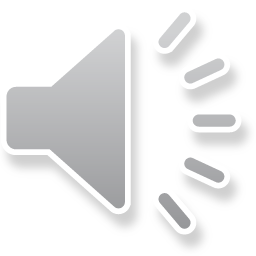 Aggressive communication:
Only pays attention to their own wants and needs and ignores wants and needs of others.
Often – loud, rude, and sometimes appear intimidating or angry
Passive communication
Puts needs and wants of others before themselves.  Does not speak or stand up for their own needs and wants.
Often- soft spoken and appear shy.
Assertive communication:
Takes care of their own needs/wants without harming the needs and wants of others.
Often – Polite, direct and listening
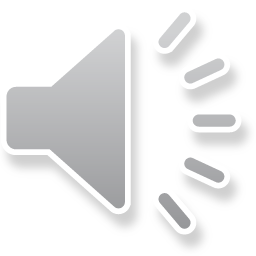 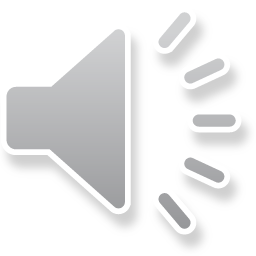 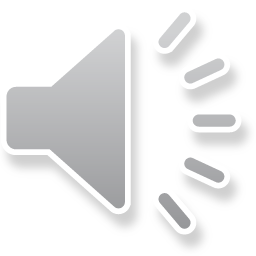 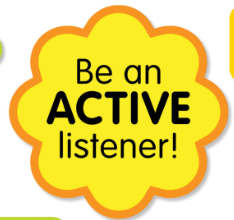 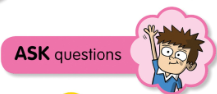 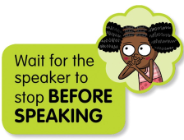 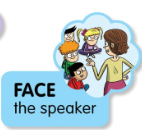 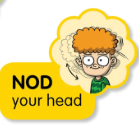 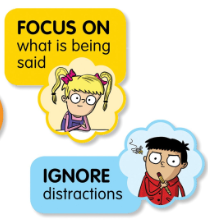 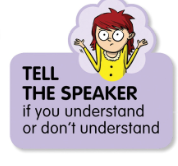 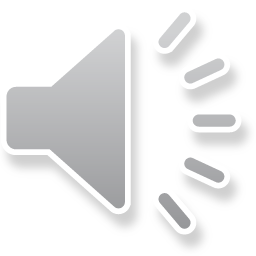 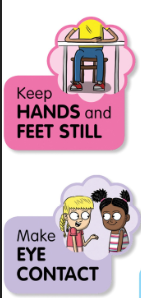 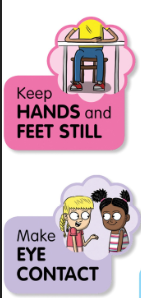 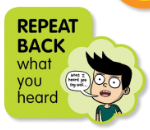 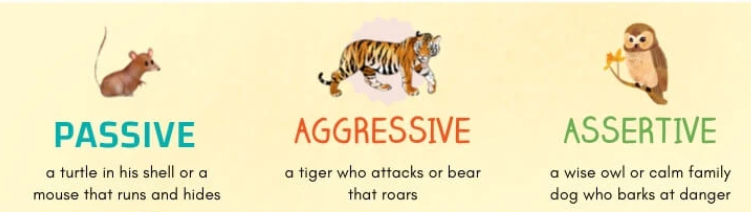 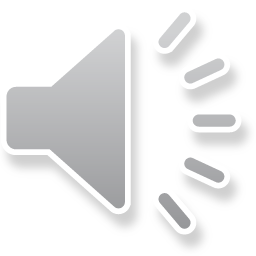 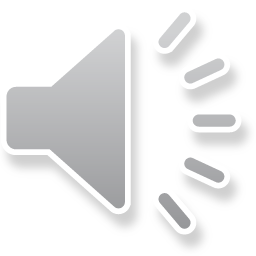 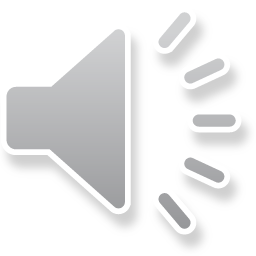 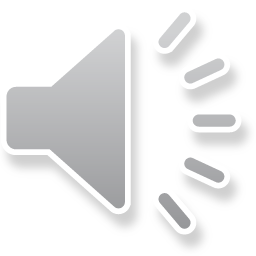